Figure 1 Mean change in 24-hour average pain severity score. **P ≤ 0.01 versus placebo; ***P ≤ 0.001 versus placebo.
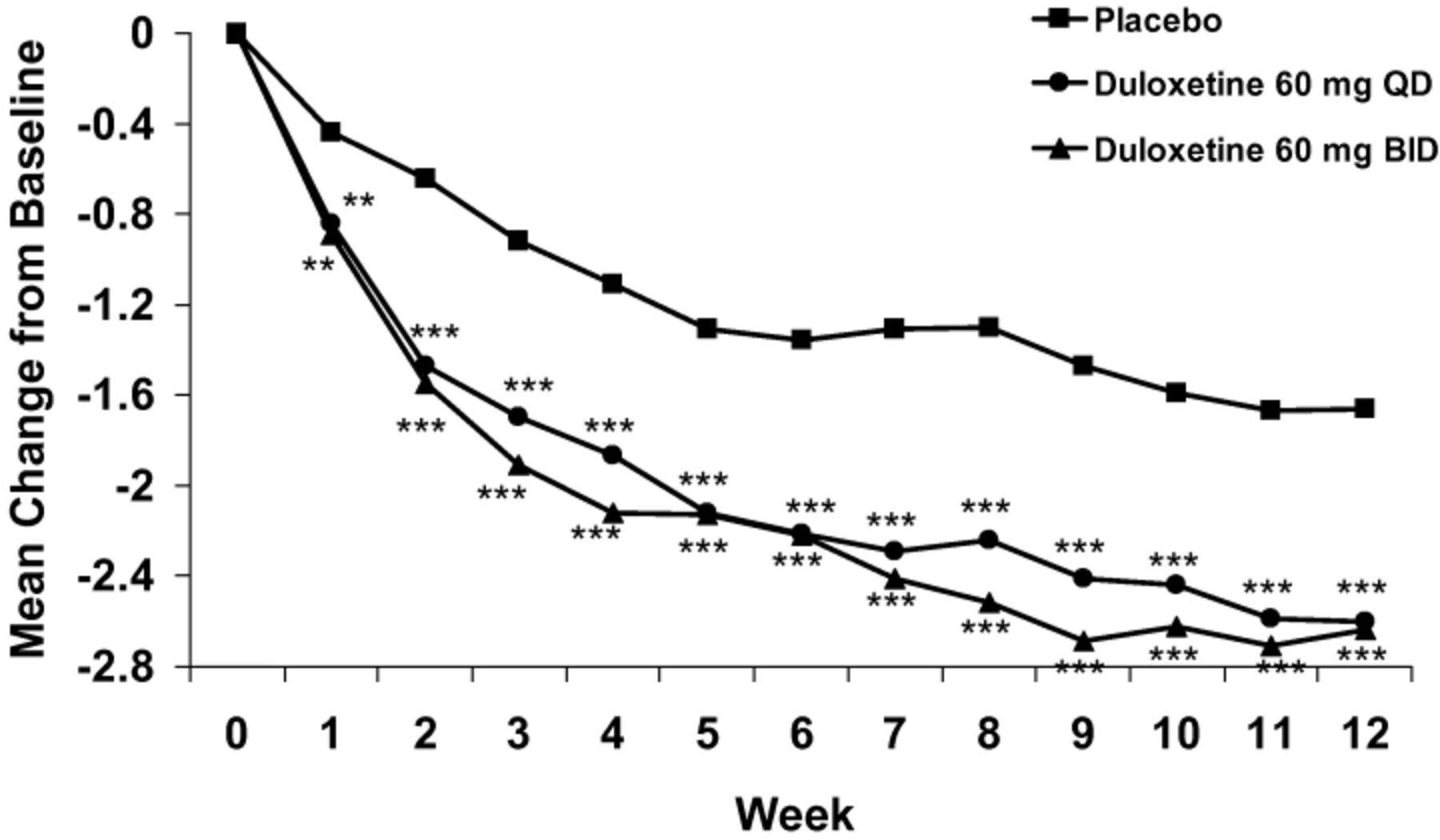 Pain Med, Volume 6, Issue 5, September 2005, Pages 346–356, https://doi.org/10.1111/j.1526-4637.2005.00061.x
The content of this slide may be subject to copyright: please see the slide notes for details.
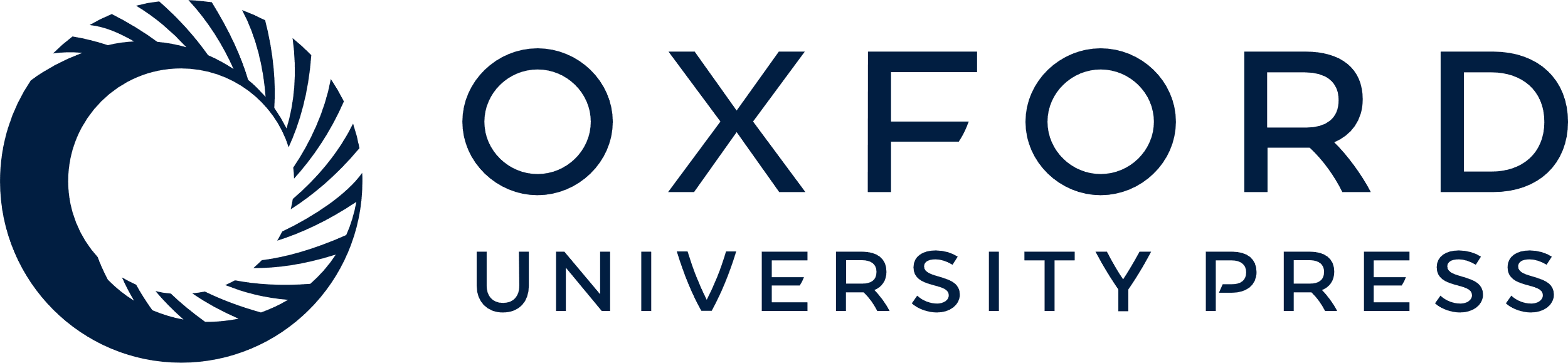 [Speaker Notes: Figure 1 Mean change in 24-hour average pain severity score. **P ≤ 0.01 versus placebo; ***P ≤ 0.001 versus placebo.


Unless provided in the caption above, the following copyright applies to the content of this slide:]
Figure 2 Brief Pain Inventory individual severity score. *P ≤ 0.05 versus placebo; **P ≤ 0.01 versus placebo; ***P ≤ ...
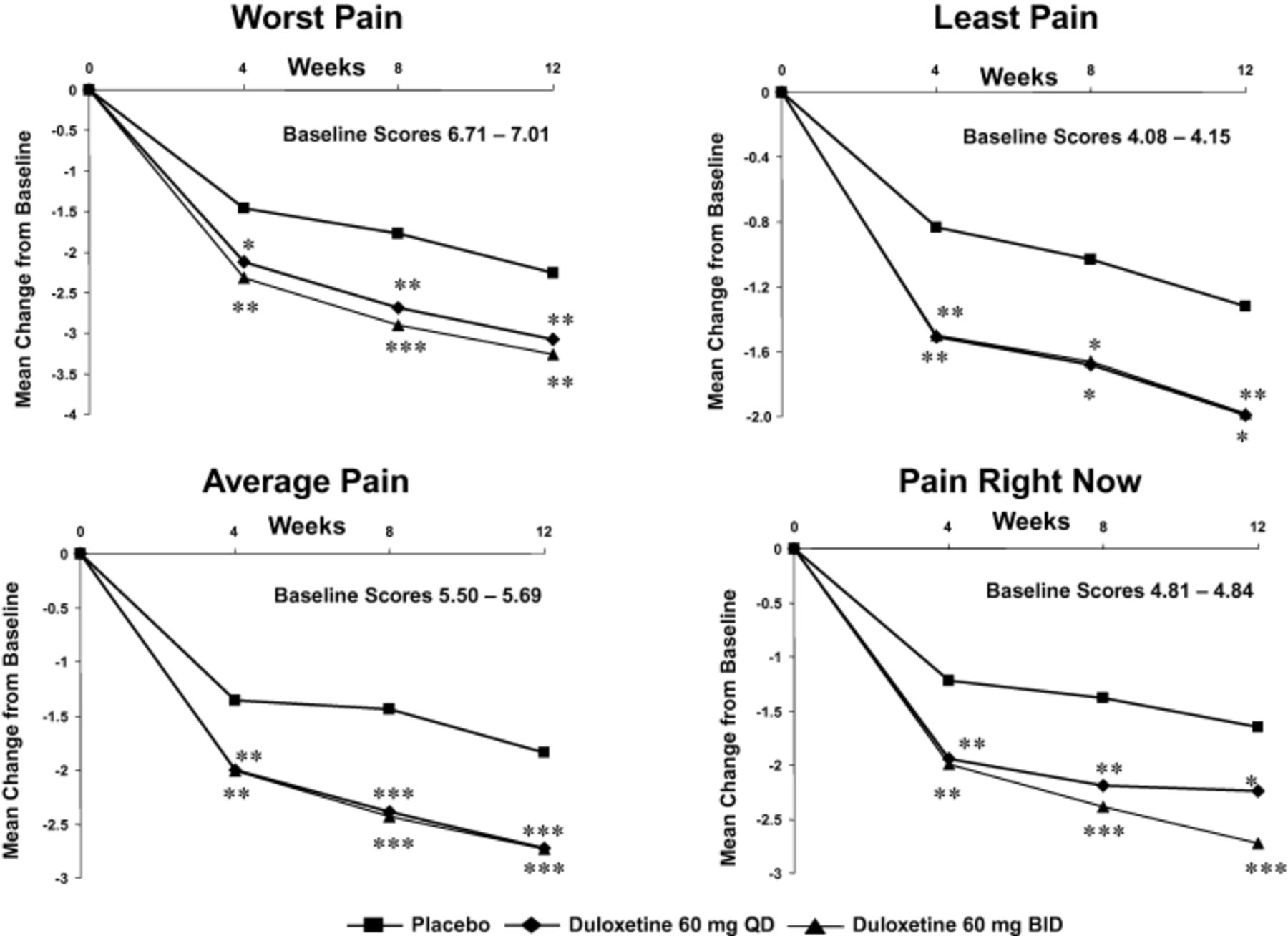 Pain Med, Volume 6, Issue 5, September 2005, Pages 346–356, https://doi.org/10.1111/j.1526-4637.2005.00061.x
The content of this slide may be subject to copyright: please see the slide notes for details.
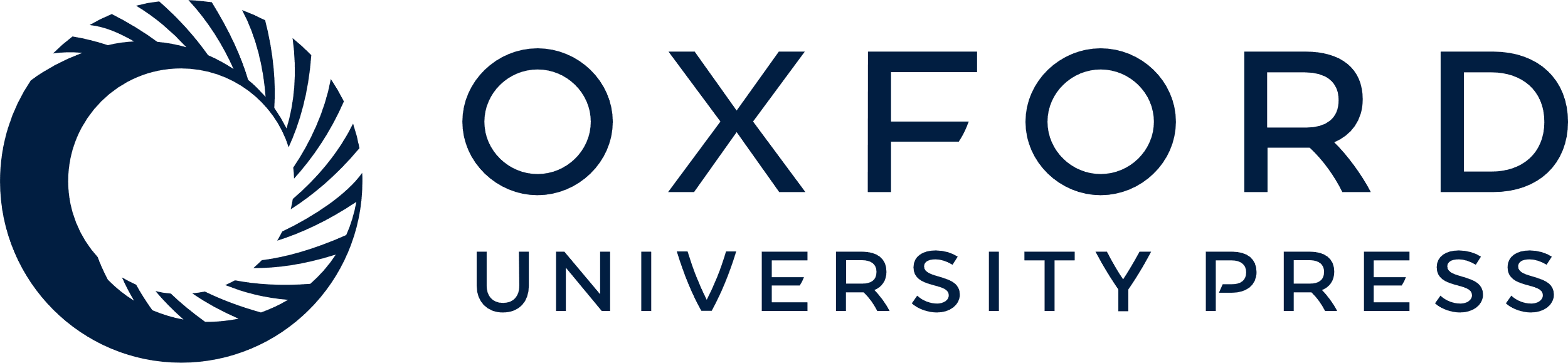 [Speaker Notes: Figure 2 Brief Pain Inventory individual severity score. *P ≤ 0.05 versus placebo; **P ≤ 0.01 versus placebo; ***P ≤ 0.001 versus placebo.


Unless provided in the caption above, the following copyright applies to the content of this slide:]